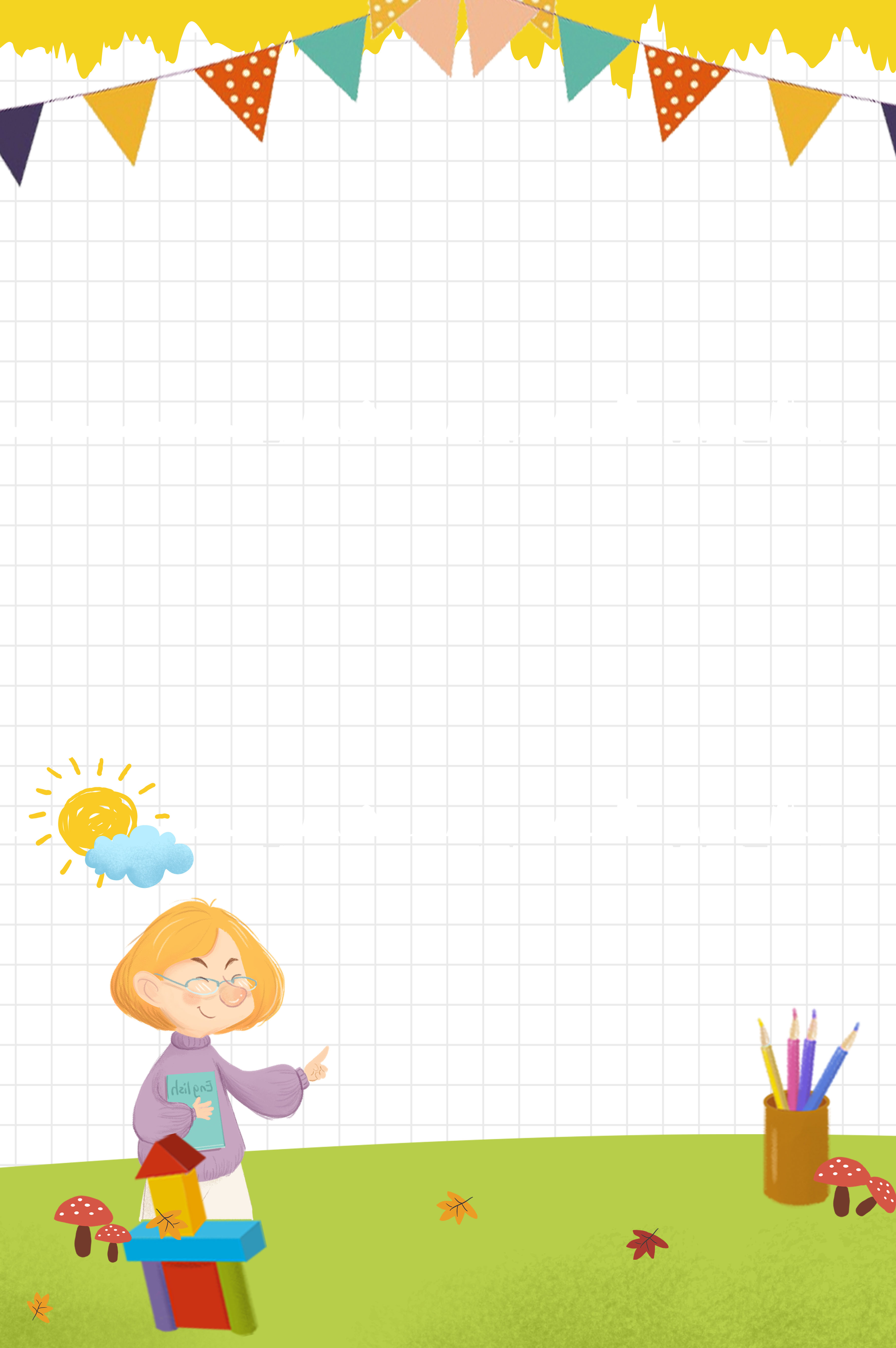 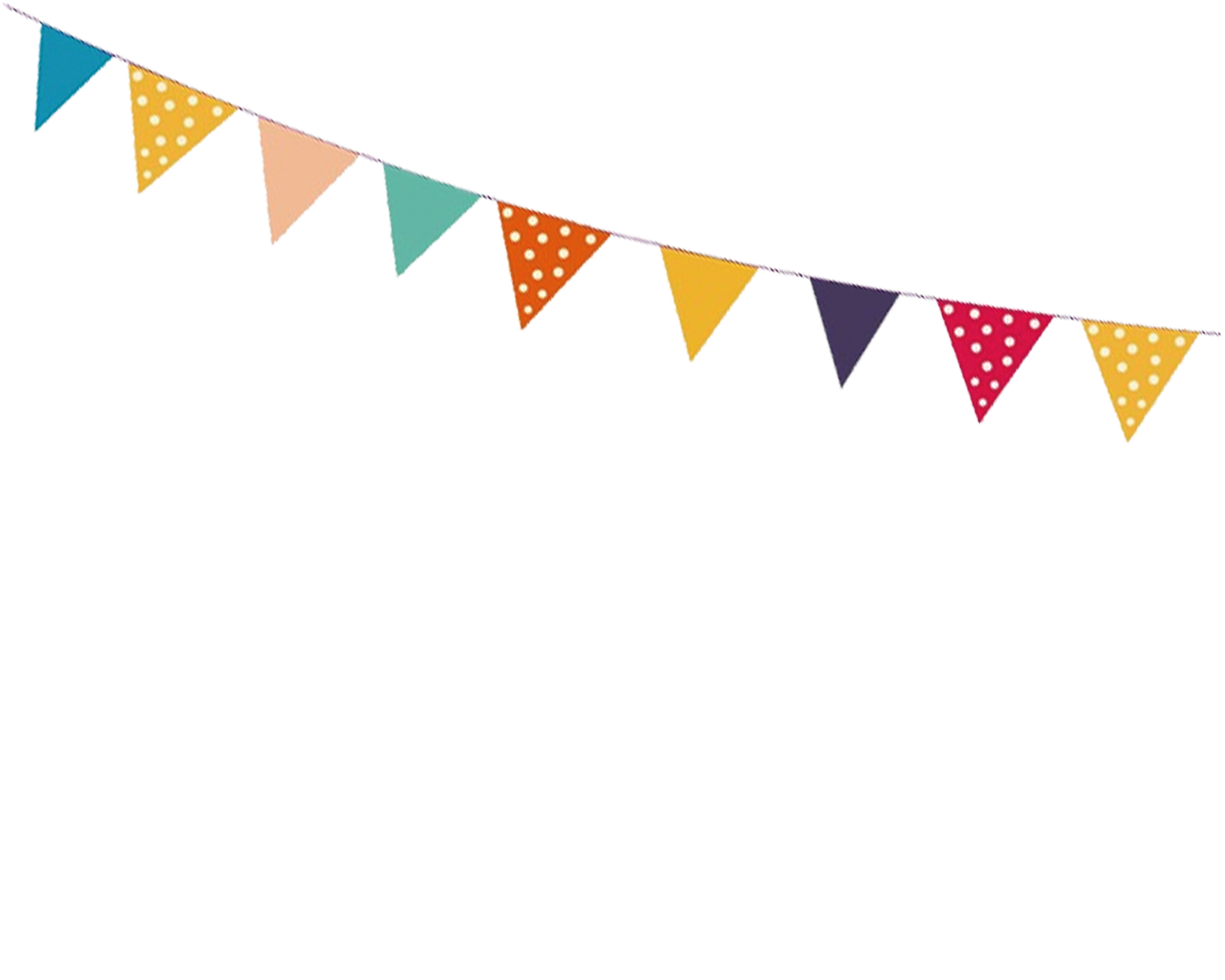 卡通教育教学通用
According to your need to draw the text box size. According to your need to draw the text box size.
P
P
T
C
N
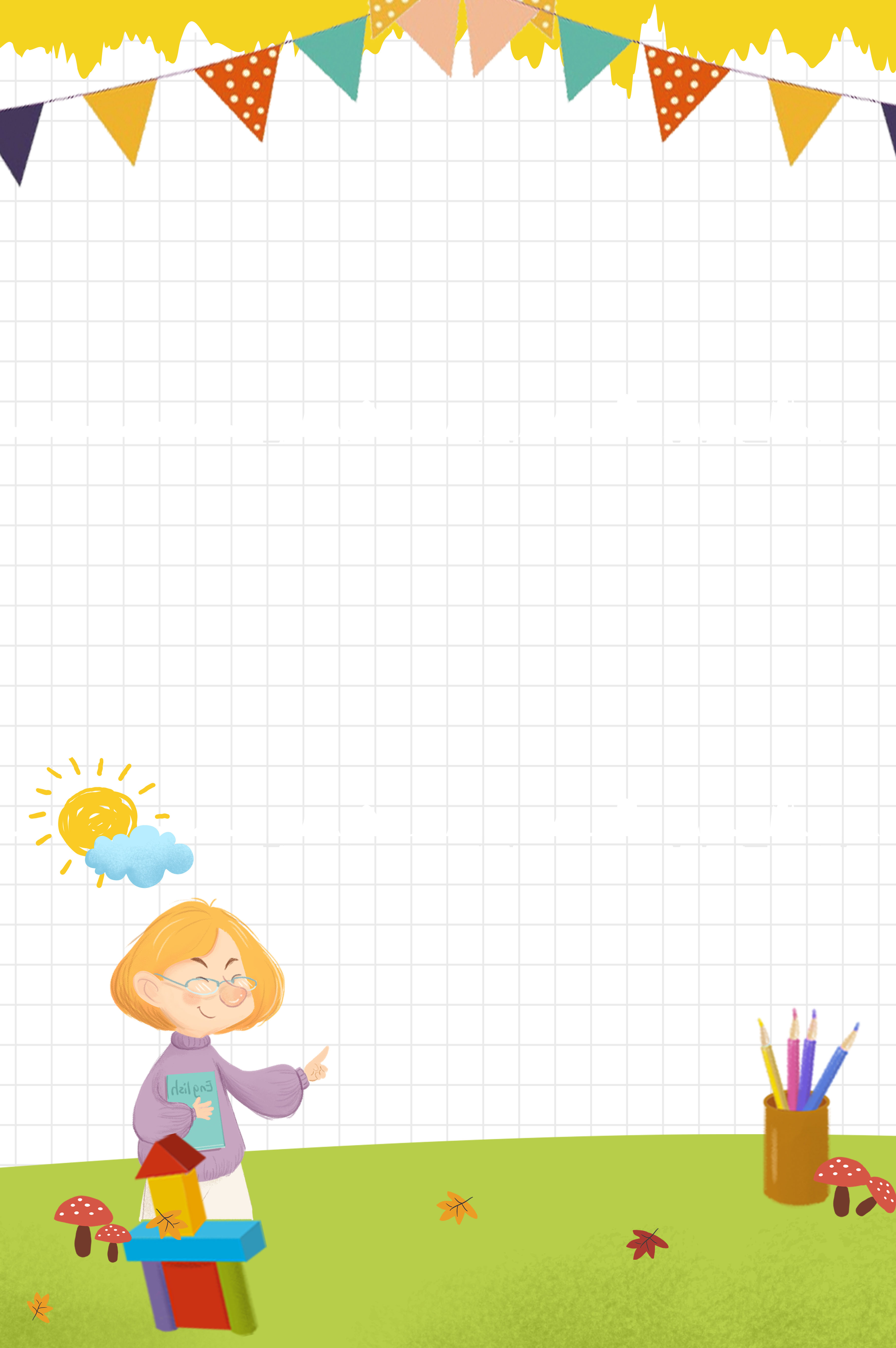 目 录
01
04
03
02
输入标题内容
输入标题内容
输入标题内容
输入标题内容
Induction and summary of the paper
Induction and summary of the paper
Research methods and process
Induction and summary of the paper
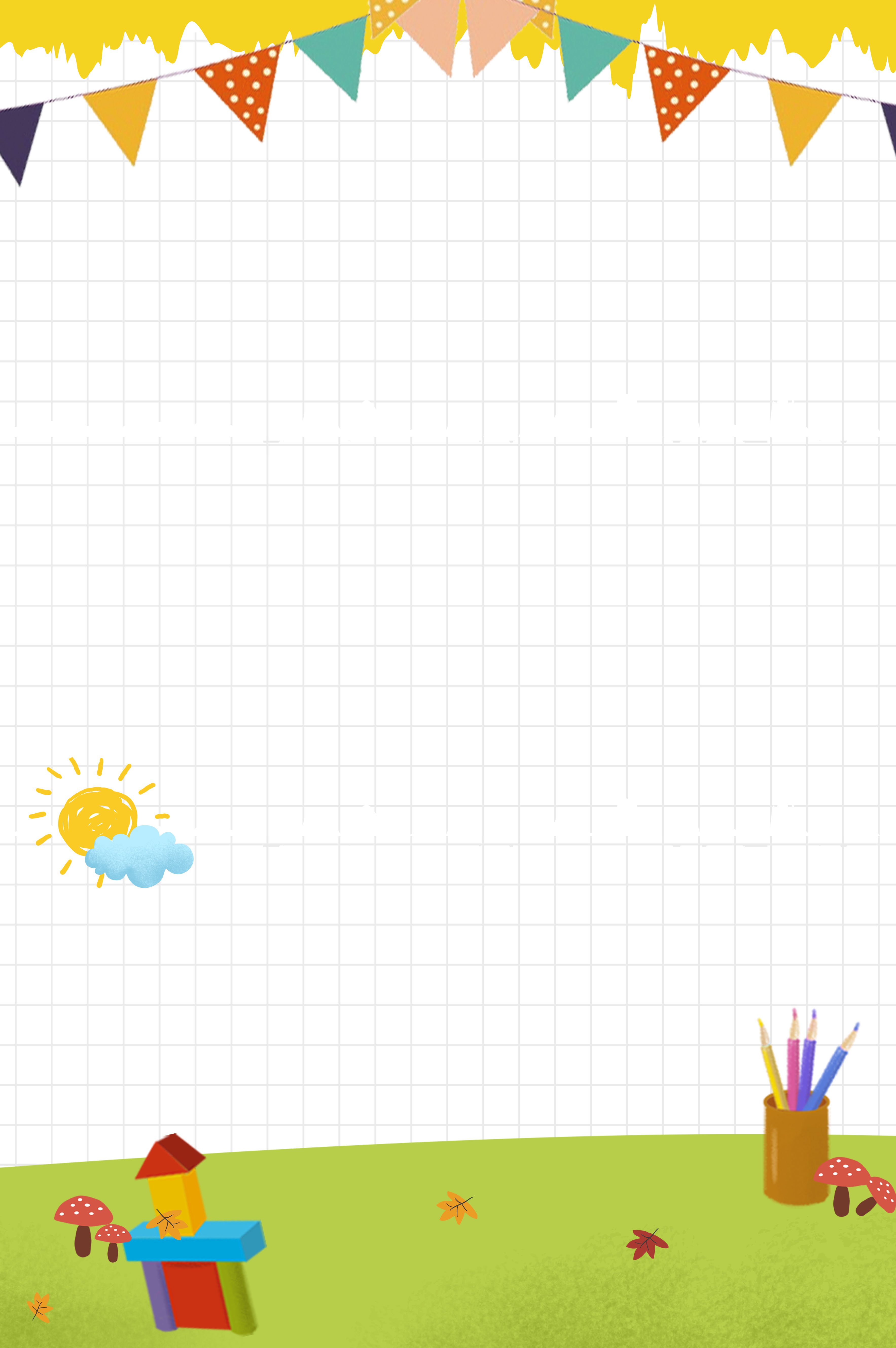 Part 01
输入标题
Teaching Objectives
According to your need to draw the text box size. According to your need to draw the text box size.
输入标题
Teaching Objectives
请输入标题
请输入标题
请输入标题
此处添加具体内容
此处添加具体内容
此处添加具体内容
此处添加具体内容
此处添加具体内容
此处添加具体内容
此处添加具体内容
此处添加具体内容
此处添加具体内容
此处添加具体内容
此处添加具体内容
此处添加具体内容
输入标题
Teaching Objectives
15%
Lid est laborum dolo rumes fugats untras. Etharums ser quidem rerum
添加标题
Lid est laborum dolo rumes fugats untras. Etharums ser quidem rerum facilis dolores nemis omnis fugats vitaes nemo minima rerums unsers sadips amets.. Sed ut perspiciatis unde omnis iste natus error sit voluptatem accusantium doloremque laudantium, totam rem aperiam, eaque ipsa quae ab illo inventore veritatis et quasi architecto beatae vitae dicta sunt explicabo.
30%
Lid est laborum dolo rumes fugats untras.
25%
Lid est laborum dolo rumes fugats untras.
10%
Lid est laborum dolo rumes fugats untras.
Lid est laborum dolo rumes fugats untras. Etharums ser quidem rerum facilis dolores nemis omnis fugats vitaes nemo minima rerums unsers sadips amets..
20%
Lid est laborum dolo rumes fugats untras.
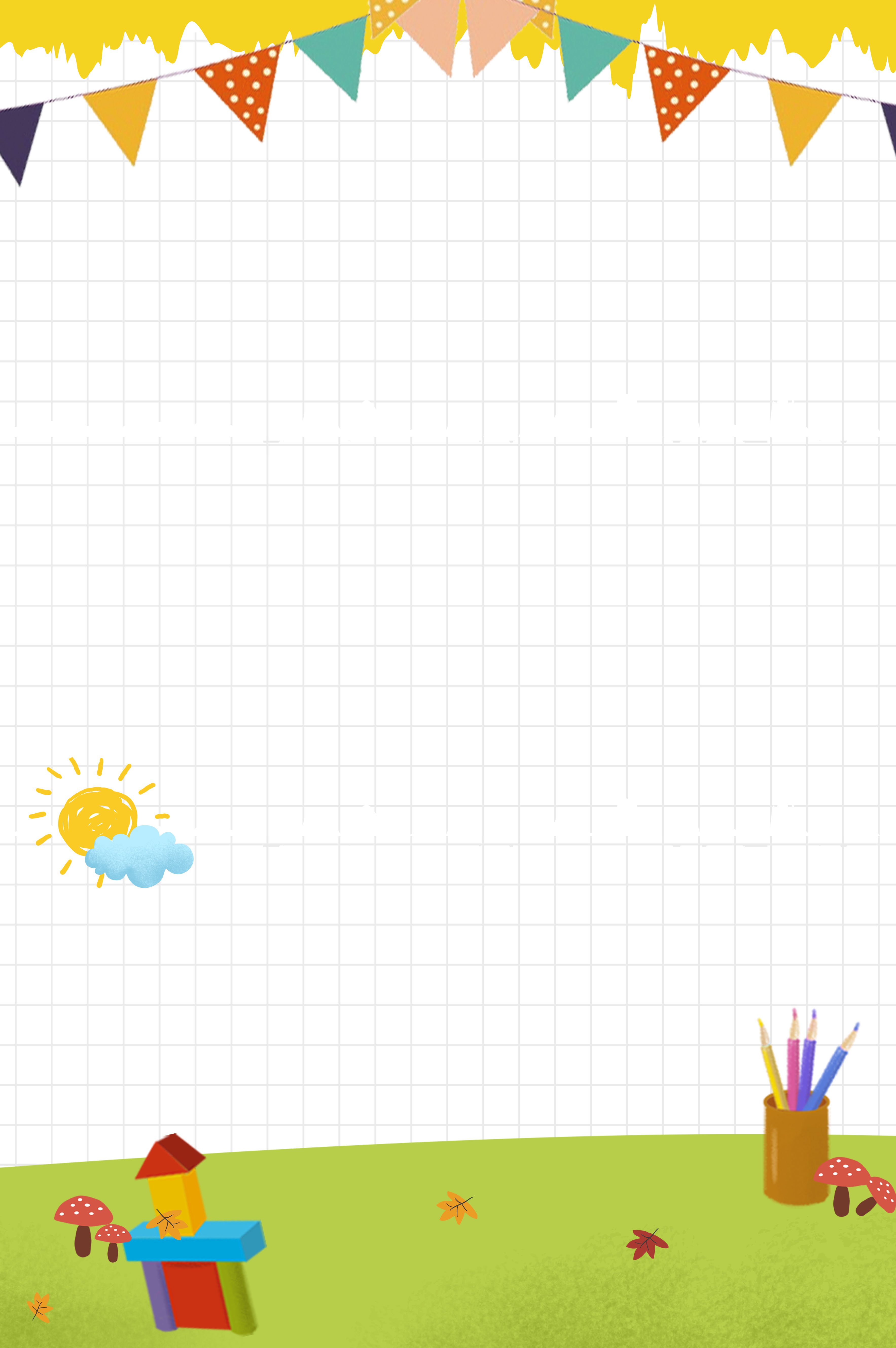 Part 02
输入标题
Teaching Objectives
According to your need to draw the text box size. According to your need to draw the text box size.
输入标题
Teaching Objectives
教学内容
Lid est laborum dolo rumes fugats untras. Etharums ser quidem rerum facilis dolores nemis omnis fugats vitaes nemo minima rerums unsers sadips amets..
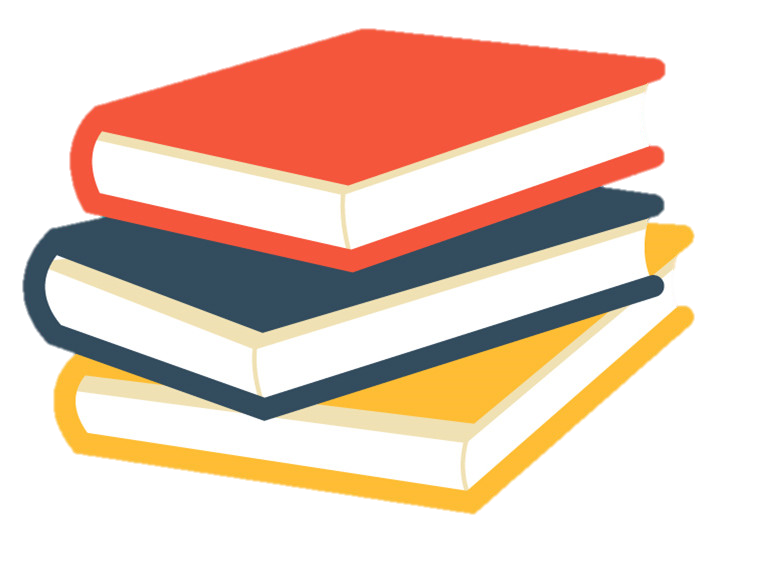 教学内容
教学内容
Lid est laborum dolo rumes fugats untras. Etharums ser quidem rerum facilis dolores nemis omnis fugats vitaes nemo minima rerums unsers sadips amets..
Lid est laborum dolo rumes fugats untras. Etharums ser quidem rerum facilis dolores nemis omnis fugats vitaes nemo minima rerums unsers sadips amets..
输入标题
Teaching Objectives
添加标题
Lid est laborum dolo rumes fugats untras. Etharums ser quidem rerum facilis
添加标题
Lid est laborum dolo rumes fugats untras. Etharums ser quidem rerum facilis
20%
PERFORMANCE
添加标题
Lid est laborum dolo rumes fugats untras. Etharums ser quidem rerum facilis
30%
PERFORMANCE
40%
PERFORMANCE
添加标题
Lid est laborum dolo rumes fugats untras. Etharums ser quidem rerum facilis
50%
PERFORMANCE
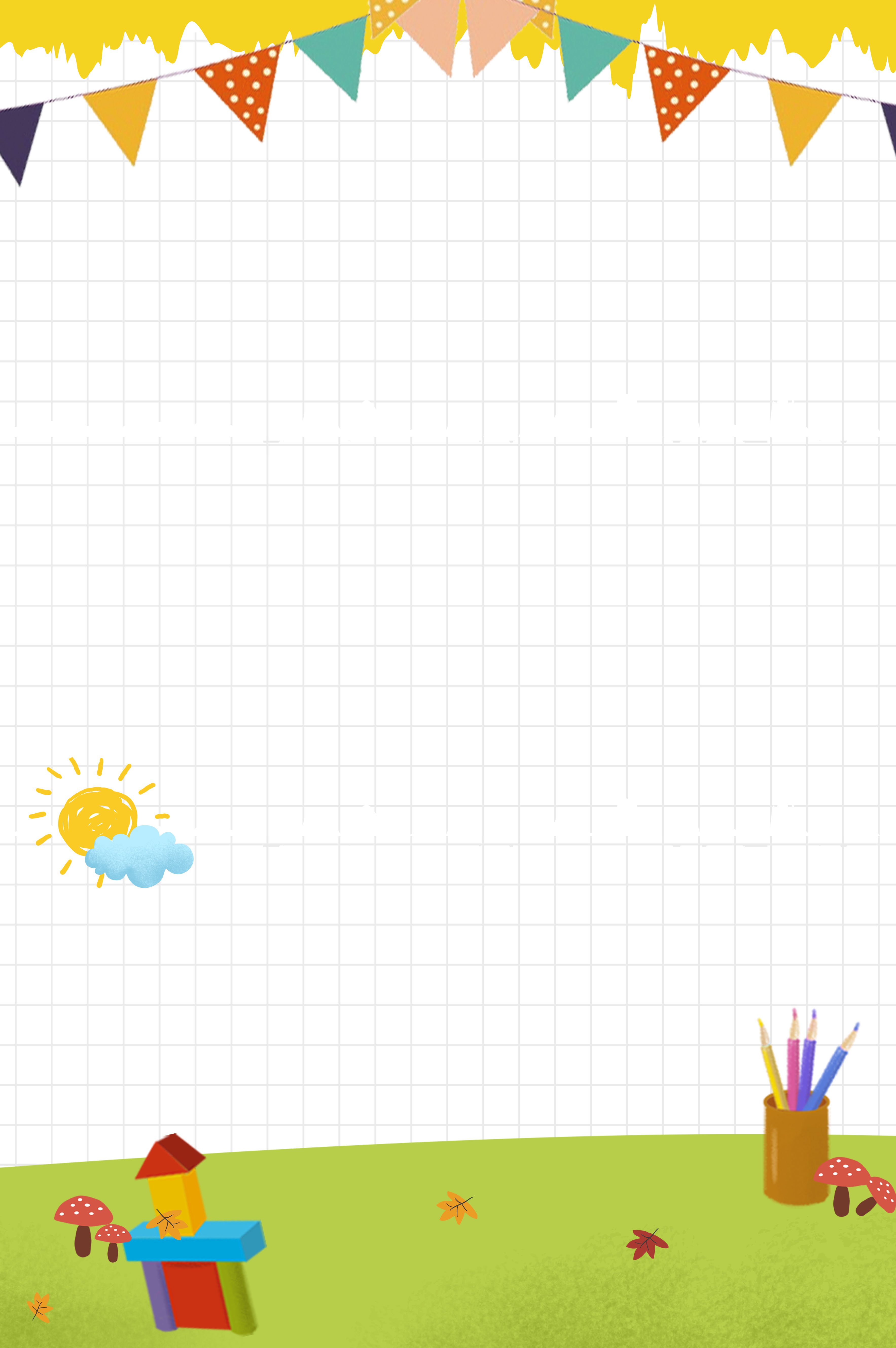 Part 03
输入标题
Teaching Objectives
According to your need to draw the text box size. According to your need to draw the text box size.
输入标题
Teaching Objectives
2020
2021
2022
2023
输入标题
输入标题
输入标题
输入标题
Lid est laborum dolo rumes fugats untras. Etharums ser quidem rerum facilisLid est laborum dolo rumes fugats untras. Etharums ser quidem rerum facilis
Lid est laborum dolo rumes fugats untras. Etharums ser quidem rerum facilisLid est laborum dolo rumes fugats untras. Etharums ser quidem rerum facilis
Lid est laborum dolo rumes fugats untras. Etharums ser quidem rerum facilisLid est laborum dolo rumes fugats untras. Etharums ser quidem rerum facilis
Lid est laborum dolo rumes fugats untras. Etharums ser quidem rerum facilisLid est laborum dolo rumes fugats untras. Etharums ser quidem rerum facilis
输入标题
Teaching Objectives
学习难点
学习难点
学习难点
Lid est laborum dolo rumes fugats untras. Etharums ser quidem rerum facilis
Lid est laborum dolo rumes fugats untras. Etharums ser quidem rerum facilis
Lid est laborum dolo rumes fugats untras. Etharums ser quidem rerum facilis
3
1
2
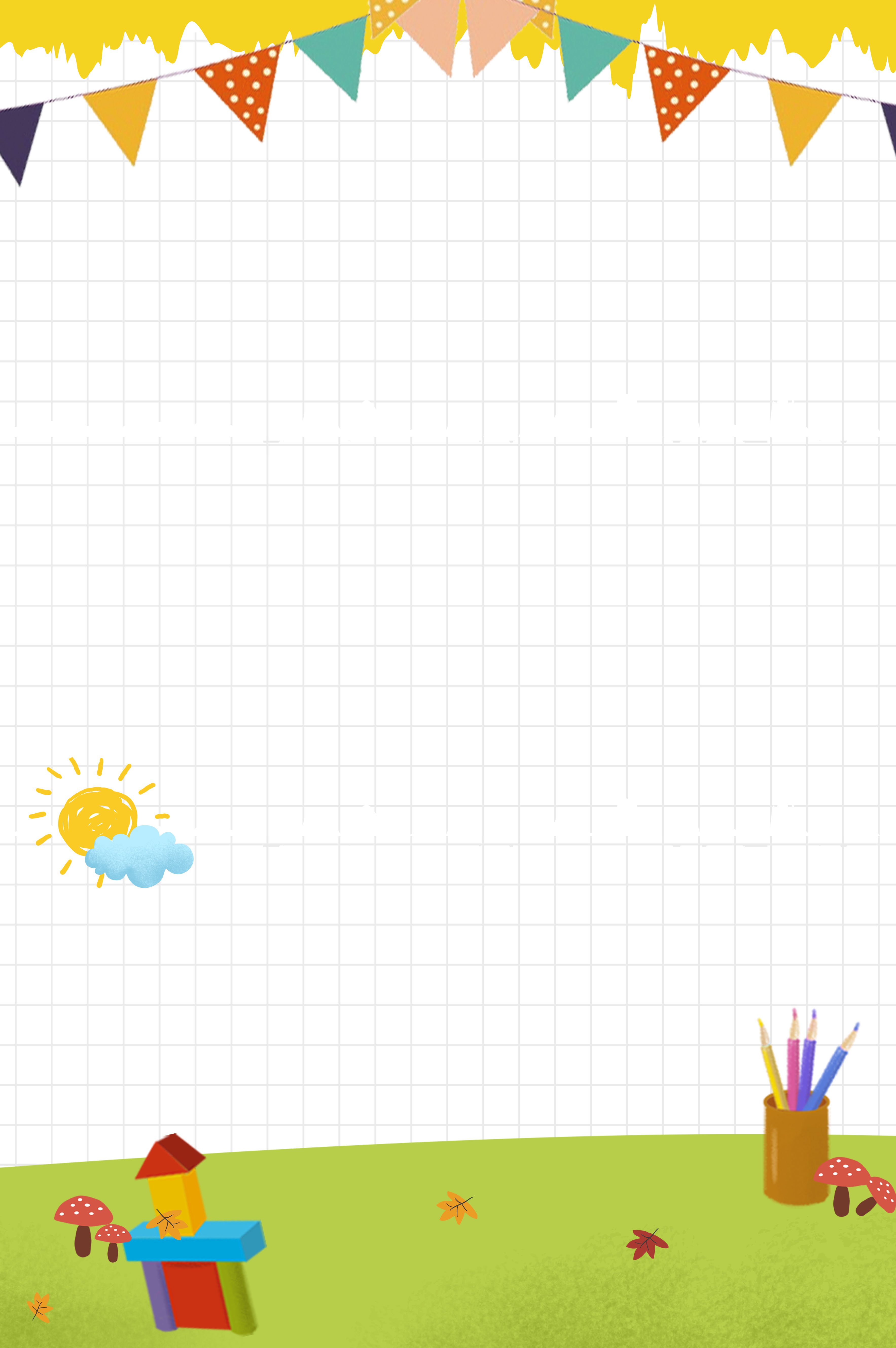 Part 04
输入标题
Teaching Objectives
According to your need to draw the text box size. According to your need to draw the text box size.
输入标题
Teaching Objectives
教学总结
教学总结
Lid est laborum dolo rumes fugats untras. Etharums ser quidem rerum facilis
Lid est laborum dolo rumes fugats untras. Etharums ser quidem rerum facilis
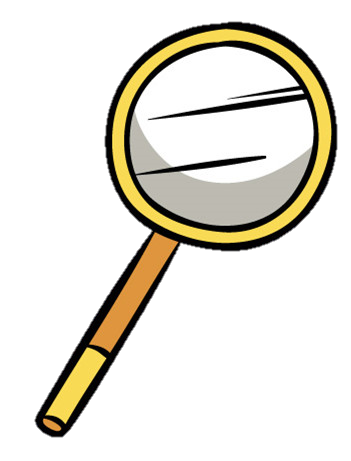 教学总结
教学总结
Lid est laborum dolo rumes fugats untras. Etharums ser quidem rerum facilis
Lid est laborum dolo rumes fugats untras. Etharums ser quidem rerum facilis
输入标题
Teaching Objectives
请在此处输入标题标题
Lid est laborum dolo rumes fugats untras. Etharums ser quidem rerum facilisLid est laborum dolo rumes fugats untras. Etharums ser quidem rerum facilis
请在此处输入标题标题
Lid est laborum dolo rumes fugats untras. Etharums ser quidem rerum facilisLid est laborum dolo rumes fugats untras. Etharums ser quidem rerum facilis
请在此处输入标题标题
Lid est laborum dolo rumes fugats untras. Etharums ser quidem rerum facilisLid est laborum dolo rumes fugats untras. Etharums ser quidem rerum facilis
TEXT
TEXT
TEXT
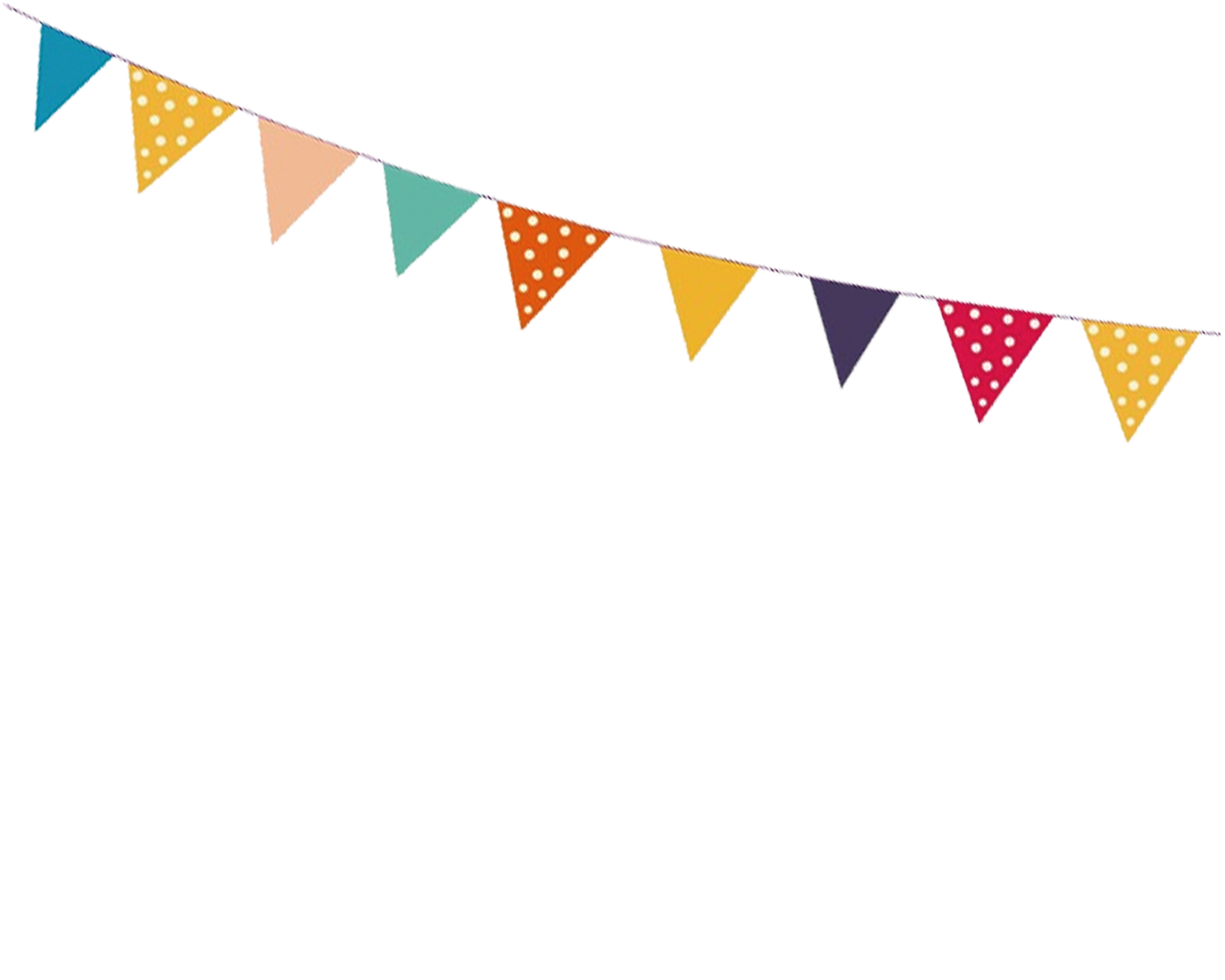 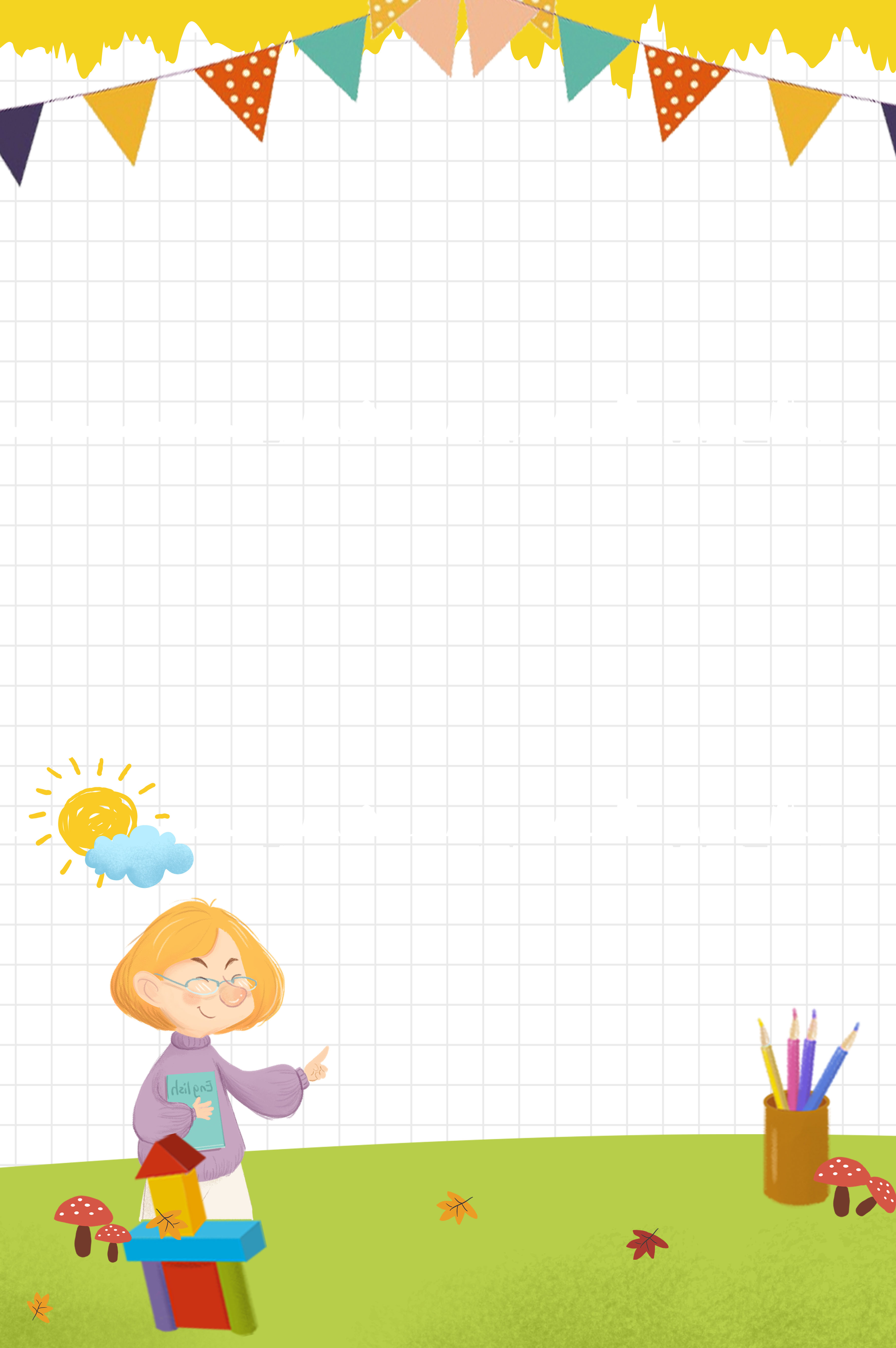 感谢您的聆听
According to your need to draw the text box size. According to your need to draw the text box size.
P
P
T
C
N